HIPAA:2013 Changes & HIPAA Omnibus Rule Compliance
Dinsmore & Shohl, LLP
Stacey Borowicz, Esq.
Simi Botic, Esq.
August 14, 2013
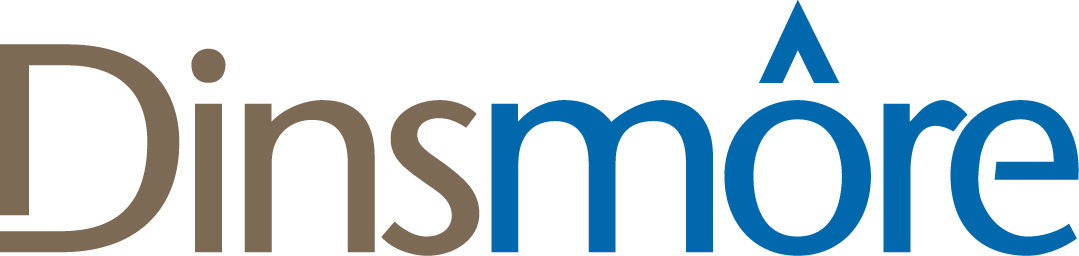 No silly… not HIPPO!
Introduction:Today’s Topics
Topic 1: HIPAA Compliance Review
Privacy Rule
Security Rule
Topic 2: 2013 HIPAA Omnibus Rule Major Changes
Definition of Breach
Use of PHI
Notice of Privacy Practices
Business Associates
Topic 3: Enforcement
Topic 1: HIPAA Compliance Review
Topic 1: HIPAA Compliance ReviewPrivacy Rule - Who is Covered?
Covered entities include:
Health Plans
Health Care Providers
Health Care Clearinghouses
Topic 1: HIPAA Compliance ReviewPrivacy Rule - What is Protected?
The Privacy Rule protects all "individually identifiable health information" held or transmitted by a covered entity or its business associate, in any form or media, whether electronic, paper, or oral. 
The Privacy Rule calls this information "protected health information (PHI).”
Topic 1: HIPAA Compliance ReviewPrivacy Rule - Uses and Disclosures
CE may not use or disclose protected health information, except as: 
The Privacy Rule permits or requires; or
The individual who is the subject of the information authorizes in writing.
Topic 1: HIPAA Compliance Review Privacy Rule - Permitted Uses and Disclosures
To the Individual; 
Treatment, Payment, and Health Care Operations; 
Opportunity to Agree or Object; 
Incident to an otherwise permitted use and disclosure;
Public Interest and Benefit Activities; and 
Limited Data Set for the purposes of research, public health or health care operations.
Topic 1: HIPAA Compliance ReviewPrivacy Rule - Authorized Uses and Disclosures
Special rules for psychotherapy notes and marketing.
Authorization required for any use or disclosure of PHI that is not for treatment, payment or health care operations or other permitted disclosures.
CE may not condition treatment, payment, enrollment, or benefits eligibility on authorization of disclosure.
Topic 1: HIPAA Compliance Review Privacy Rule - Notice and Rights
CE must provide all patients with its Notice of Privacy Practices (NPP).
NPP must contain the following elements:
describe the ways in which the CE may use and disclose protected health information;
state the CE’s duties to protect privacy, provide a notice of privacy practices, and abide by the terms of the current notice;
describe individuals’ rights, including the right to complain to HHS and to the CE if they believe their privacy rights have been violated; and
include a point of contact for further information and for making complaints to the covered entity.
Topic 1: HIPAA Compliance Review Security Rule - Who is Covered?
The Security Rule applies to all HIPAA “covered entities”:
health plans; health care clearinghouses, and any health care provider …
who transmits PHI in electronic form
Topic 1: HIPAA Compliance ReviewSecurity Rule - What Is Protected?
Electronic Protected Health Information (e-PHI)
The Security Rule protects a subset of information covered by the Privacy Rule, which is all individually identifiable health information a covered entity creates, receives, maintains or transmits in electronic form. 
The Security Rule does not apply to PHI transmitted orally or in writing.
Topic 1: HIPAA Compliance ReviewSecurity Rule - General Requirements
CEs must:
Maintain reasonable and appropriate administrative, technical, and physical safeguards for protecting e-PHI;
Ensure the confidentiality, integrity, and availability of all e-PHI they create, receive, maintain or transmit;
Identify and protect against reasonably anticipated threats to the security or integrity of the information;
Protect against reasonably anticipated, impermissible uses or disclosures; and
Ensure compliance by their workforce.
Topic 1: HIPAA Compliance ReviewSecurity Rule - Physical Safeguards
Facility Access and Control
CE must limit physical access to its facilities while ensuring that authorized access is allowed. 
Workstation and Device Security
CE must implement policies and procedures to specify proper use of and access to workstations and electronic media;
CE must have policies and procedures regarding the transfer, removal, disposal, and re-use of electronic media, to ensure appropriate protection of e-PHI; and 
CE must limit physical access to its facilities while ensuring that authorized access is allowed.
Topic 1: HIPAA Compliance ReviewSecurity Rule - Technical Safeguards
Access Control
Audit Controls
Integrity Controls
Transmission Security
Topic 1: HIPAA Compliance ReviewSecurity Rule - Organizational Requirements
Covered Entity Responsibilities
CE must take reasonable steps to cure the breach or end the violation.
Violations include the failure to implement safeguards that reasonably and appropriately protect e-PHI. 
BA Agreements must comply with 2013 HIPAA Omnibus Rule.
Topic 2: 2013 HIPAA Omnibus Rule Major Changes
Topic 2: 2013 Changes2013 HIPAA Omnibus Rule
Final HIPAA Omnibus Rule released on January 17, 2013 and published January 25, 2013 (78 Fed. Reg. 5566).
Omnibus Rule effective March 26, 2013.
Compliance Date September 23, 2013 for CEs and BAs. 
Omnibus Rule implements regulations regarding the HITECH Act.
Topic 2: 2013 ChangesDefinition of “Breach”
“Breach” defined as “the acquisition, access, use or disclosure of PHI in a manner not permitted under subpart E of this part which compromises the security or privacy of the PHI.” Any “acquisition, access, use or disclosure of PHI in a manner not permitted under subpart E is presumed to be a breach unless the CE or BA, as applicable, demonstrates that there is a low probability that the PHI has been compromised based on a risk assessment…”
Topic 2: 2013 ChangesBreach Factors
A Breach Risk Assessment must consider: 
Nature and extent of the PHI involved;
Unauthorized person who used the PHI or to whom the disclosure was made;
Whether the PHI was actually acquired or viewed; and
Extent to which the risk to the PHI has been mitigated.
Topic 2: 2013 ChangesBreach Notification- Analysis Changes
Removal of Risk of Harm
Presumption of Breach
Low probability standard
Topic 2: 2013 ChangesBreach Notice Exceptions
Unintentional acquisition, access, or use of PHI.
Inadvertent disclosure of PHI.
Unauthorized disclosure without the ability to retain the information.
Topic 2: 2013 ChangesBreach Notification
CEs now required to notify HHS of ALL breaches (even those affecting fewer than 500 individuals) within 60 days after the end of the calendar year in which the breaches were discovered.
Topic 2: 2013 ChangesBreach Assessment
CEs are required to perform a breach assessment if limited data set is used or disclosed in an impermissible manner even if the data set does not include zip codes and birth dates.
Topic 2: 2013 ChangesBreach Notification Compliance
All CEs must comply with updated breach notification requirements by September 23, 2013.
CEs should prepare by:
Update policies and procedures for reporting, analyzing, and documenting possible breach; and
Train employees regarding updated policies and procedures.
Topic 2: 2013 ChangesAccess to PHI
HIPAA requires, with limited exceptions, that individuals have a right to review/obtain copies of PHI when information is maintained in a designated record set.
CE must provide individual with a copy of their PHI that is maintained by the CE as electronic PHI in the electronic form and format requested by the individual if such format is readily producible.
Topic 2: 2013 ChangesDisclosure of PHI
CE may charge reasonable cost-based fees to individuals for providing access to PHI, including providing a copy in electronic format.
Total time CEs have to respond to requests for access decreased from 90 to 60 days.
Respond within 30 days if possible, permitted one 30 day extension.
Topic 2: 2013 ChangesDisclosure of PHI to Payors
The general rule is that a CE is not required to accept restrictions on the use and disclosure of PHI.
Exception: requires a CE to agree to a restriction if:
the disclosure is for the purpose of carrying out payment or health care operations and is not otherwise required by law; and
the PHI pertains solely to a health care item or service for which the individual, or person other than the health plan on behalf of the individual, has paid the CE in full.
Topic 2: 2013 ChangesDisclosure of PHI to Payors (cont.)
CEs are not required to create separate medical records or otherwise segregate PHI subject to a restriction.

CEs must flag restricted PHI or make a notation in the record that the PHI has been restricted.

CEs not required to abide by a restriction if an individual’s payment is dishonored, but must make reasonable effort to contact the individual and obtain payment prior to billing a health plan.
Topic 2: 2013 ChangesDisclosure of PHI – Deceased Individual
Limits time period that PHI of deceased individuals must be protected (but not necessarily retained) for 50 years.
CE may disclose a deceased individual’s PHI to family members and others who were involved in the care or payment for care of the individual prior to death, unless disclosure is inconsistent with prior expressed preference of the deceased individual.
Topic 2: 2013 ChangesUse of PHI for Marketing
A CE cannot use/disclose PHI for marketing purposes without an authorization, except:
Face-to-face communications or  
Providing promotional gifts of nominal value.
Topic 2: 2013 ChangesUse of PHI for Marketing
New definition of “marketing”.  

Post-HITECH, if a CE receives financial remuneration it is considered marketing and requires patient-authorization.
Topic 2: 2013 ChangesMarketing Use Exceptions
Communications for refill reminders can receive financial remuneration if the amount is reasonably related to CE’s cost.
Communications about CE’s own health-related products and services;
Communications for case management or care coordination, alternative treatments, therapies, providers, or settings of care;
Communications about government programs;
Communications not involving PHI.
Topic 2: 2013 ChangesUse of PHI for Marketing –Authorization
Authorization is required if CE receives financial remuneration above its “reasonably related” costs.
Authorization must include:
Authorization must specifically state that CE receives financial remuneration from a third-party;
Not necessary to limit the authorization to communications about single product/service; and
Authorization requirements applies to marketing done by BAs on behalf of CE.
Topic 2: 2013 ChangesUse of PHI for Fundraising
If CE limits PHI to the following items, it can disclose PHI to BA or institutionally-related foundation for fundraising without patient authorization:
Demographic information (name, address, contact info, age, gender, DOB);
Department of service (i.e. cardiology);
Treating physician;
Outcome information (i.e. death); and
Health insurance status.
Topic 2: 2013 ChangesUse of PHI for Fundraising
CE must give recipients “clear and conspicuous” opportunity to opt out of receiving fundraising communications (opt out treated as revocation of authorization).
Topic 2: 2013 ChangesSale of PHI
Sale of PHI is Prohibited, unless authorized.
“Sale of PHI” means “a disclosure of [PHI] by a covered entity, if applicable, where the covered entity or business associate directly or indirectly receives remuneration from or on behalf of the recipient of the [PHI] in exchange for the [PHI].”
Topic 2: 2013 ChangesSale of PHI Exceptions
Public health purposes;
Research purposes;
Treatment and payment purposes;
Sale, transfer, merger, or consolidation of all or part of CE;
Services of a BA (including subcontractor) at the request of the CE and only payment is for such services;
Providing an individual with access to own PHI; or
Required by law.
Topic 2: 2013 ChangesNotice of Privacy Practices
Must include statement that the following uses/disclosures will be made only with authorization from individual:
Marketing purposes;
Sale of PHI;
Psychotherapy notes; and
Others not described in Notice.
Right to a notice in the event of breach.
Right to opt-out of fundraising communication.
Topic 2: 2013 ChangesNotice of Privacy Practices
Include the following:
Right to restrict disclosures of PHI to health plans if an individual has paid for services out-of-pocket, in-full, and the individual requests that the provider not disclose PHI related solely to those services.
Topic 2: 2013 ChangesNotice of Privacy Practices
All CEs must update NPP by September 23, 2013.
Revised NPP must be made available to patients upon request.
NPP must be posted to websites and in a prominent location on the premises.
New patients must receive NPP if services received after Notice modification.
Topic 2: 2013 ChangesDefinition of “Business Associate”
A “business associate” is a person or entity that performs certain functions or activities that involve the use or disclosure of protected health information on behalf of, or provides services to, a CE.
Topic 2: 2013 ChangesDefinition of “Business Associate” (cont.)
Definition of “Business Associate” expanded to include:
Subcontractors of business associates
Health information organizations
E-prescribing Gateways
Personal health record vendors
Entities that provide data transmission services for PHI and require routine access to the PHI
Topic 2: 2013 ChangesDefinition of “Business Associate” (cont.)
CE’s BA must enter into Business Associate Agreement (BAA) with their own subcontractors who receive, create or transmit PHI on their behalf.
BAs subject to requirements under Notice of Breach rules.
BAs subject to civil and criminal penalties same as CEs.
CEs liable for violations of BAs that are acting as agents of the CEs.
Topic 2: 2013 ChangesDefinition of “Business Associate”
45 CFR 160.103:  Business associates includes … A subcontractor that creates, receives, maintains, or transmits protected health information on behalf of the business associate.
§164.504(e)(4) requires BA to obtain reasonable assurances from the person receiving such PHI that it will be disclosed only as required by law.
Subcontractor is subject to HIPAA provisions just as any BA. Must comply with the applicable Security Rule provisions.
Subcontractor directly subject to HIPAA penalties.
BA must have a Business Associate Agreement (BAA) with every subcontractor and subcontractor must have BAA with its subcontractors, who are also BAs.
Topic 2: 2013 ChangesBusiness Associate Liability
Makes CEs and BAs liable for their BAs who are their agents under federal agency law.
Is a BA an agent? Fact-specific determination.
Labels used by parties (“independent contractor”) do not control.
BA may be an agent even when acting in violation of her BA Agreement, if acting for CE’s benefit.
Topic 2: 2013 ChangesBusiness Associate – HHS Commentary
BAs are directly liable under the HIPAA Rules for impermissible uses and disclosures, for a failure to provide breach notification to the covered entity, for a failure to provide access to a copy of electronic PHI to either the CE, the individual, for a failure to disclose PHI where required by the Secretary, for a failure to provide an accounting of disclosures, and for a failure to comply with the requirements of the Security Rule. 
BAs remain contractually liable for other requirements of the BAA.
Topic 2: 2013 ChangesBusiness Associate Minimum Necessary Rule
Business Associates must make reasonable efforts to limit protected health information to the minimum necessary to accomplish the intended purpose of the use, disclosure, or request.
Topic 2: 2013 ChangesBusiness Associate Agreement
BA not required to comply with NPP requirement.
By September 23, 2013, ensure all BAs comply with all following obligations:
Security Standards (45 CFR Sec. 164.306)
Administrative Safeguards (45 CFR Sec. 164.308)
Physical Safeguards (45 CFR Sec. 164.310)
Technical Safeguards (45 CFR Sec. 164.312)
Policies and Procedures (45 CFR 164.502)
Organizational Requirements (45 CFR Sec. 164.504)
Topic 2: 2013 ChangesBusiness Associate Agreement (cont.)
BA Agreements must:
Contain the elements specified at 45 CFR 164.504(e);
Describe the permitted and required uses of PHI by the BA; 
Provide that the BA will not use or disclose PHI other than as permitted or required by the BAA or as required by law; 
Require the BA to use appropriate safeguards to prevent a use or disclosure of PHI other than as provided for by the BAA.
Topic 2: 2013 ChangesBusiness Associate Agreement (cont.)
If CE knows of a material breach or violation of BA Agreement by BA, CE is required to take reasonable steps to cure the breach or end the violation.  
If such corrective steps are unsuccessful, CE must terminate the contract or arrangement.
Topic 3: Enforcement
Topic 3: Enforcement Factors
Civil Monetary Penalties are determined on case-by-case basis according to the following factors:
Nature and extent of violation;
Nature and extent of resulting harm;
History of non-compliance (even if no formal finding of violation); and
Financial condition of entity.
Topic 3: EnforcementInvestigation
HHS Investigation required if preliminary review indicates there may be a violation due to willful neglect.

HHS has discretion NOT to investigate when its preliminary review indicates there may be a violation but no willful neglect.
Topic 3: EnforcementCivil Monetary Penalties
Topic 3: EnforcementPrivacy Rule Enforcement and Penalties
Civil Monetary Penalties
Office of Civil Rights may impose a penalty on CE for a failure to comply with a requirement of the Privacy Rule.
Penalties will vary significantly depending on factors such as the date of the violation, whether CE knew or should have known of the failure to comply, or whether CE’s failure to comply was due to willful neglect.
Penalties may not exceed a calendar year cap for multiple violations of the same requirement.
Topic 3: EnforcementPrivacy Rule Enforcement and Penalties
Criminal penalties
A person who knowingly obtains or discloses PHI in violation of the Privacy Rule may face a criminal penalty of up to $50,000 and up to one-year imprisonment .
The criminal penalties increase to $100,000 and up to five years imprisonment if the wrongful conduct involves false pretenses, and to $250,000 and up to 10 years imprisonment if the wrongful conduct involves the intent to sell, transfer, or use identifiable health information for commercial advantage, personal gain or malicious harm. 
DOJ is responsible for criminal prosecutions under the Privacy Rule.
Topic 3: EnforcementSecurity Rule Enforcement and Penalties
Office of Civil Rights (OCR) is responsible for administering and enforcing the Security Rule
OCR may conduct complaint investigations and compliance reviews.
Topic 3: Enforcement Affirmative Defenses for CE
No penalties for a violation that is corrected within 30 days, so long as there was no willful neglect.
Removes affirmative defense that covered entity “did not know” and with reasonable diligence could not have known of violation.
CMP may not be imposed if a criminal penalty has already been imposed.
Conclusion
Update NPP, HIPAA Policies, Business Associate Agreements, and other applicable documents (i.e. Leases) by September 23, 2013.
Conduct proper training of employees to ensure HIPAA Policies and Procedures are understood and followed.
August 2013 HIPAA Compliant Forms Available for Sale!
Questions?
Contact Dinsmore & Shohl, LLP
Email:
Stacey.Borowicz@dinsmore.com
Simi.Botic@dinsmore.com
Thank you!